Correcting for Sample Overlap in Association Meta-analysis Using Summary Statistics
Sebanti Sengupta
11/15/2017
Background
Meta-analysis an important strategy for genetic association studies
Increases sample size and power
Can lead to discovery of novel loci
Can use previously published study results

What happens if different studies in the meta-analysis have samples in common?

We wish to estimate the ‘bottom-line’ p-value that corrects for sample overlap
Use summary statistics (Z-score, allele frequency, sample size)
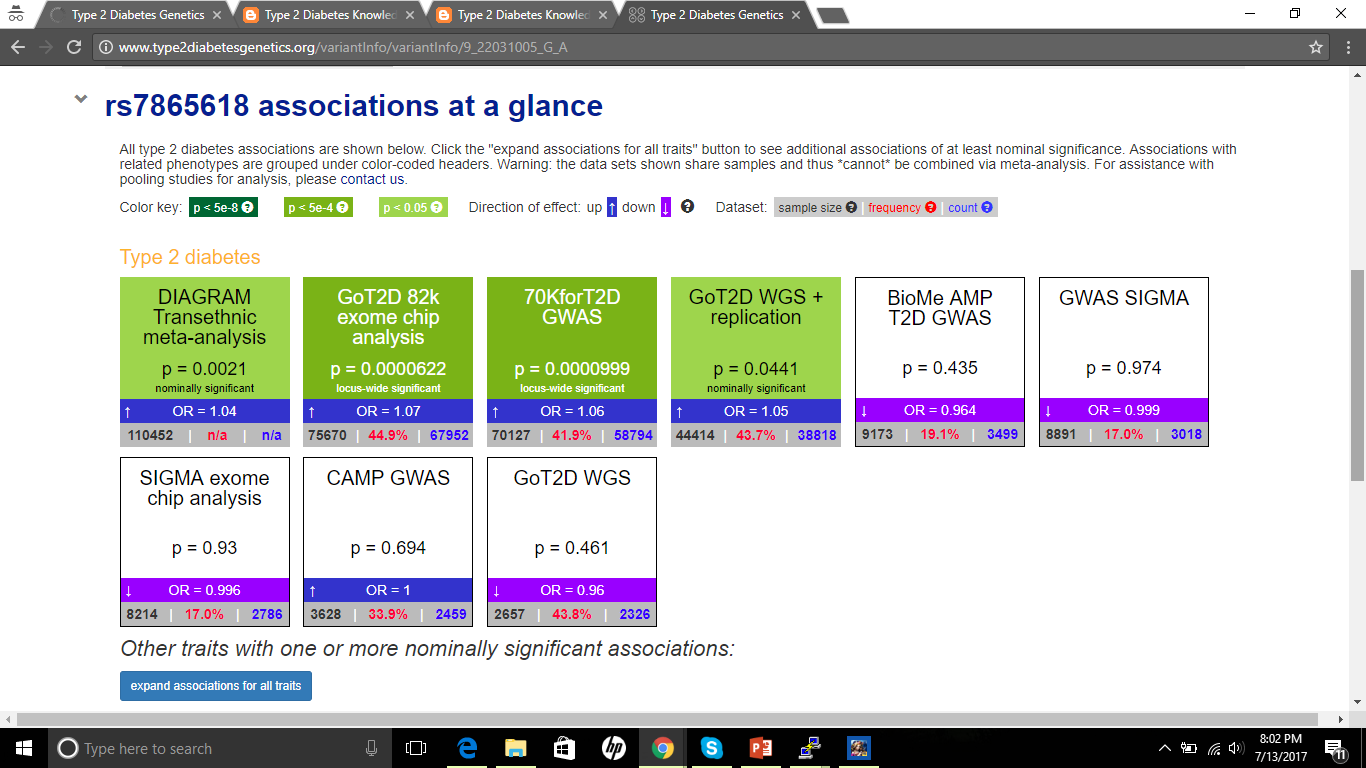 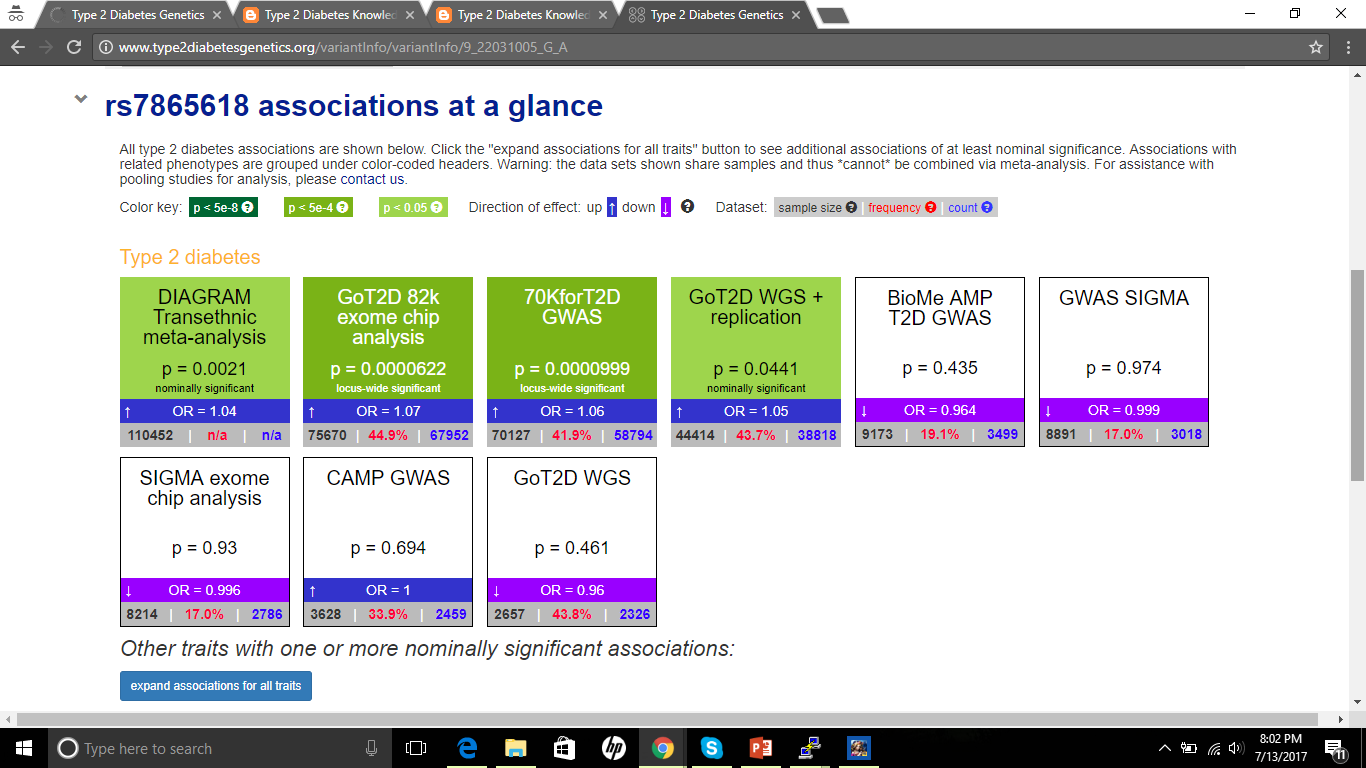 Standard Meta-analysis Method
Standard Meta-analysis Method
Not true if samples overlap
Standard Meta-analysis Method
Not true if samples overlap
Standard Meta-analysis Method
Idea: estimate the covariance term using summary statistics
Not true if samples overlap
Method
Assume that samples are homogeneous, that is, belong to the same ancestry
Allele frequencies and effect sizes same in all samples
Do not vary with overlap
Stratifying Markers by Sample Size
The overlap number for a marker M may differ depending on whether it is present in the overlapping samples or not
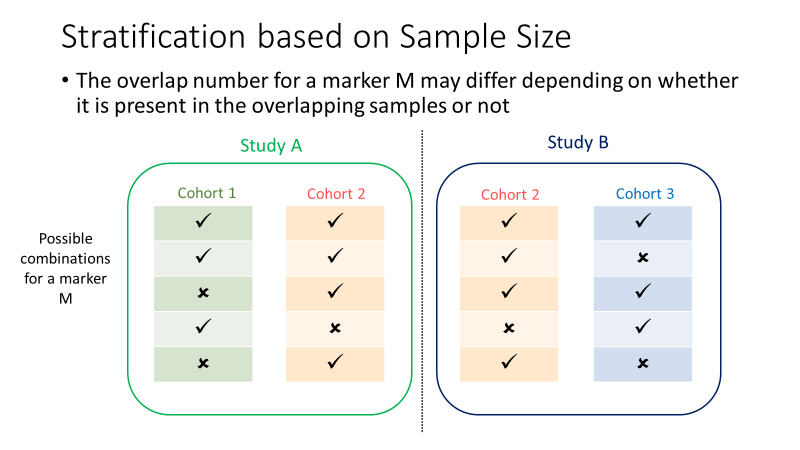 Overlap Number
Possible combinations for a marker M
Estimating Covariance
Correcting for Overlap
Effective Sample Size of Overlap
Creating Overlapping Datasets: Case-Control Study (T2D)
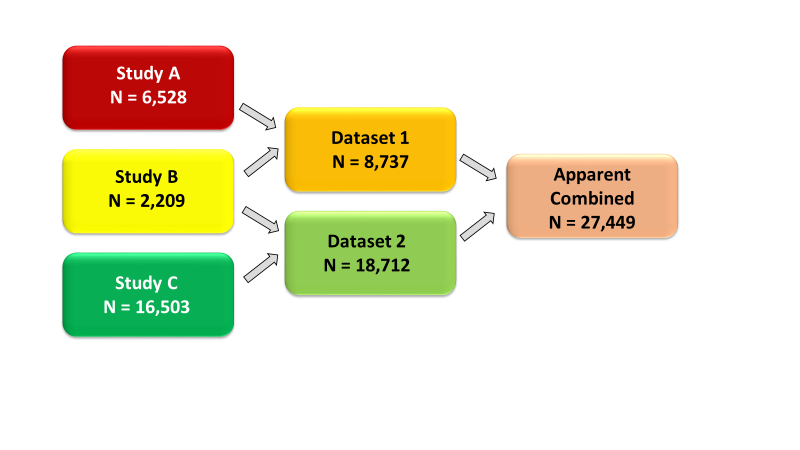 3 European Studies from DIAMANTE: FUSION, METSIM and MGI
True combined sample size 25,240
Estimated Overlap Stratified by Sample Size
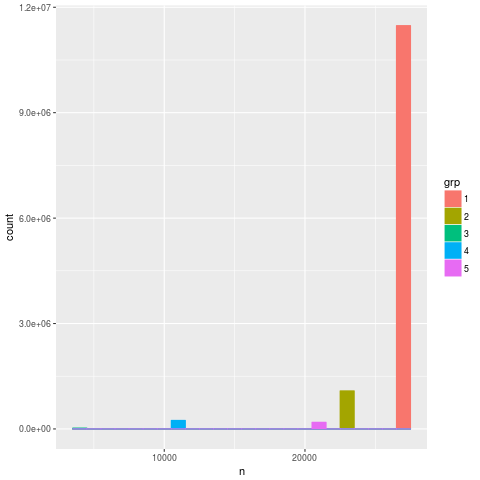 Count of Markers
Z-scores truncated at cutoff = 1
Observed Sample Size
Meta-Analysis Results
Meta-analysis without Correcting for Overlap
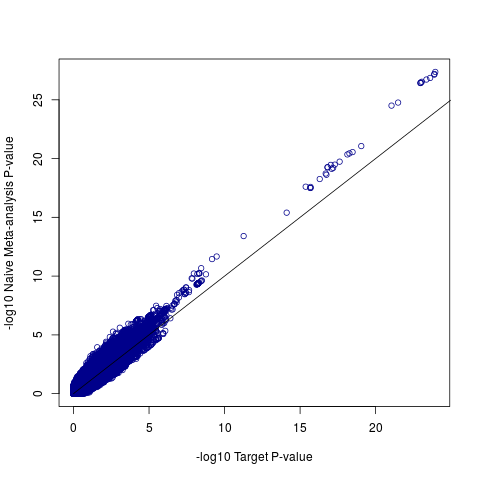 -log10 Naive Meta-analysis P-value
-log10 Target P-value
Meta-Analysis Results
Meta-analysis without Correcting for Overlap
Meta-analysis  Correcting for Overlap
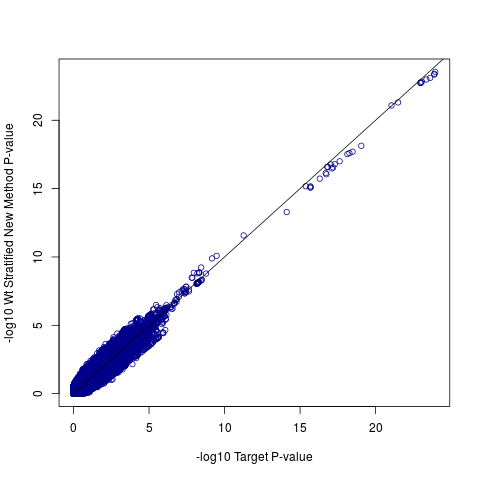 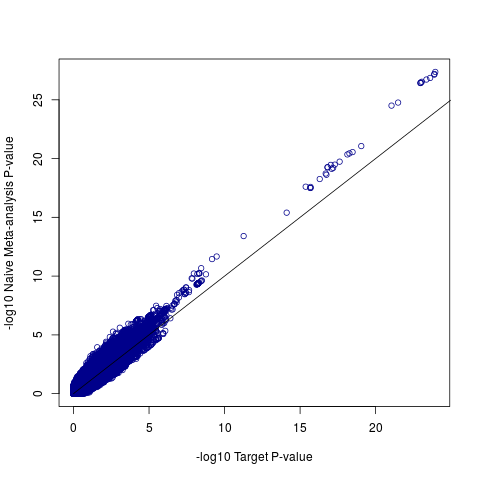 -log10 Naive Meta-analysis P-value
-log10 New Method P-value
-log10 Target P-value
-log10 Target P-value
Creating Overlapped Datasets: Quantitative Trait
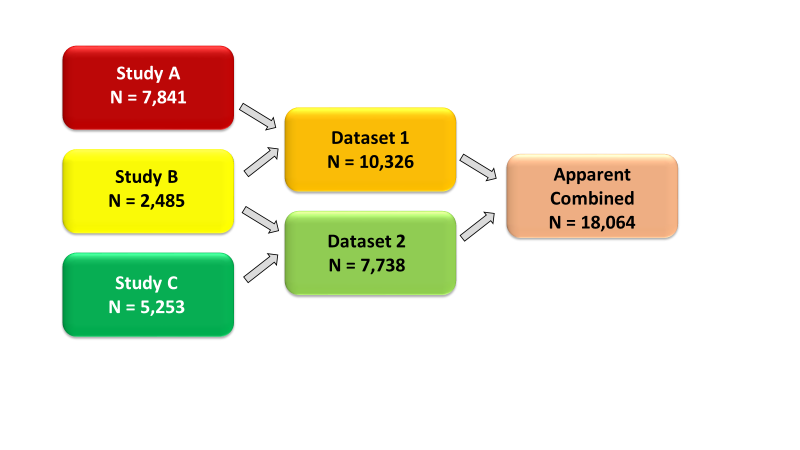 GLGC European Cohorts, Trait HDL-cholesterol
True combined sample size 15,579
Estimated Overlap Stratified by Sample Size
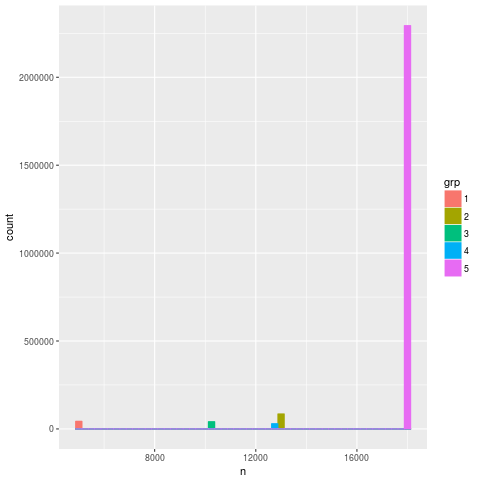 Count of Markers
Z-scores truncated at cutoff = 1
Observed Sample Size
Meta-analysis Results
Meta-analysis without Correcting for Overlap
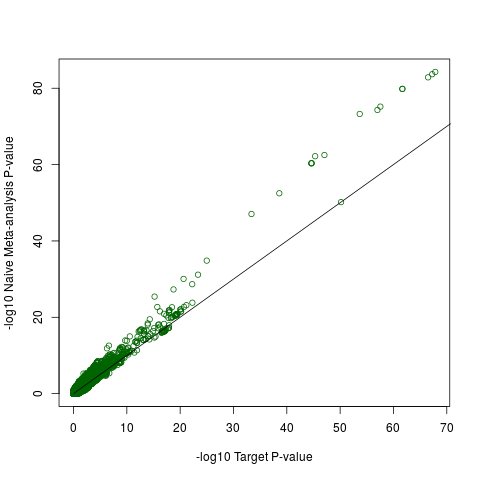 -log10 Naive Meta-analysis P-value
-log10 Target P-value
Meta-analysis Results
Meta-analysis without Correcting for Overlap
Meta-analysis  Correcting for Overlap
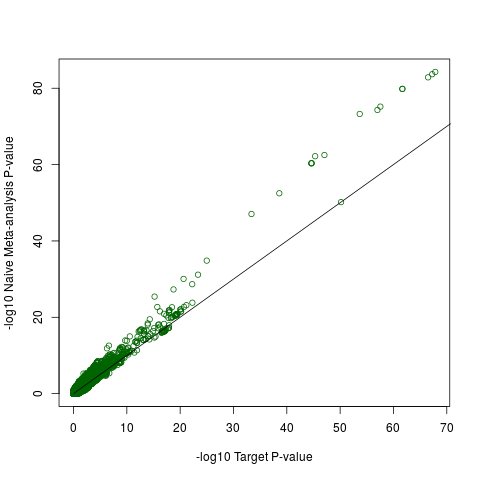 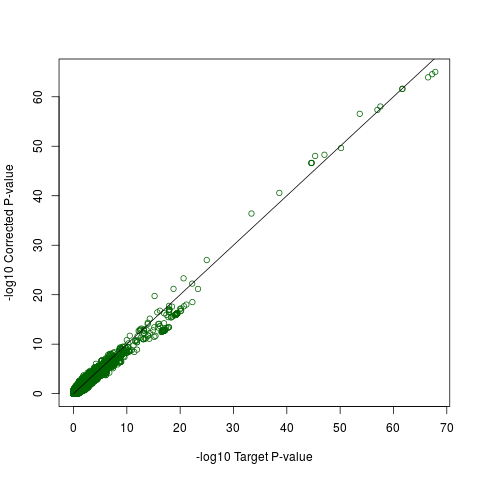 -log10 Weight-stratified Adjusted P-value
-log10 Naive Meta-analysis P-value
-log10 Target P-value
-log10 Target P-value
Meta-Analysis with Multiple Studies
In Summary
When different studies in a meta-analysis have overlapping samples, the standard methods lead to an inflation in type I error

If overlapping sample sizes are unknown, effective overlap sample size can be estimated
Assuming samples belong to the same ancestry
Actual overlap numbers may differ depending on overlap pattern

Covariance estimated using truncated Z-scores used to correct for overlap in meta-analysis
Acknowledgements
Goncalo Abecasis
Michael Boehnke
Daniel Taliun
Thanks!
Estimated Overlap by Varying Cutoff Values: T2D
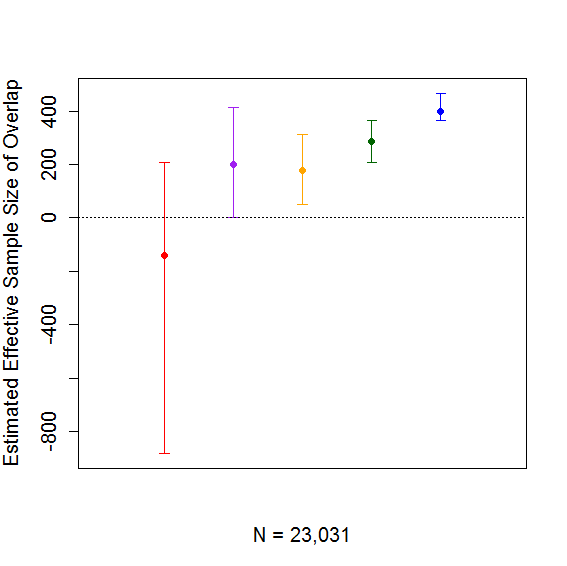 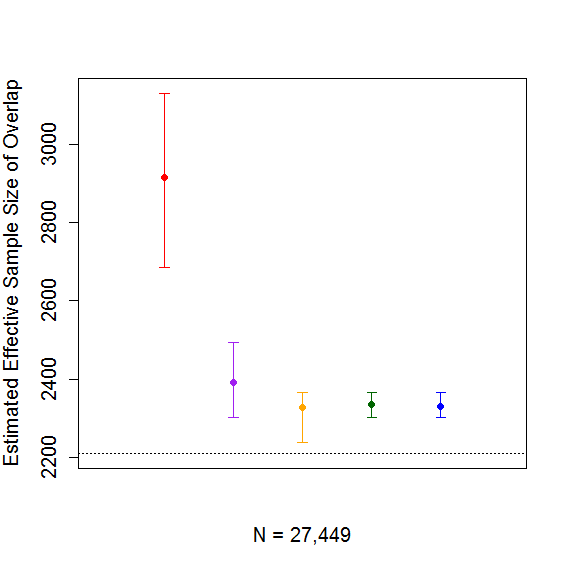 Estimated Effective Sample Size of Overlap
Estimated Effective Sample Size of Overlap
N = 23,031
N = 27,449
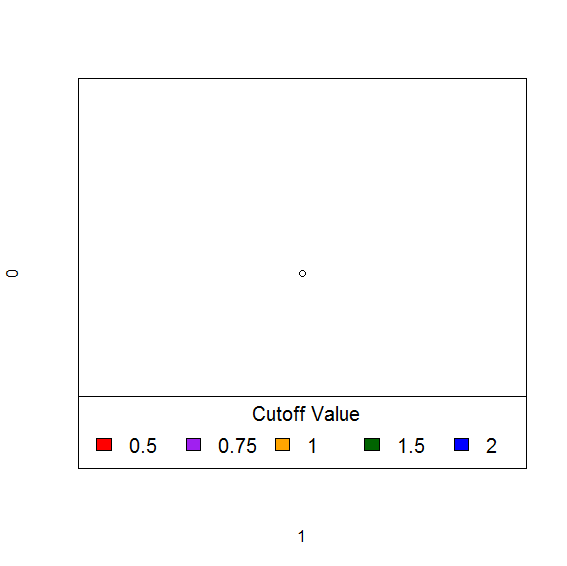 Estimated Overlap for Varying Cut-off Values: GLGC
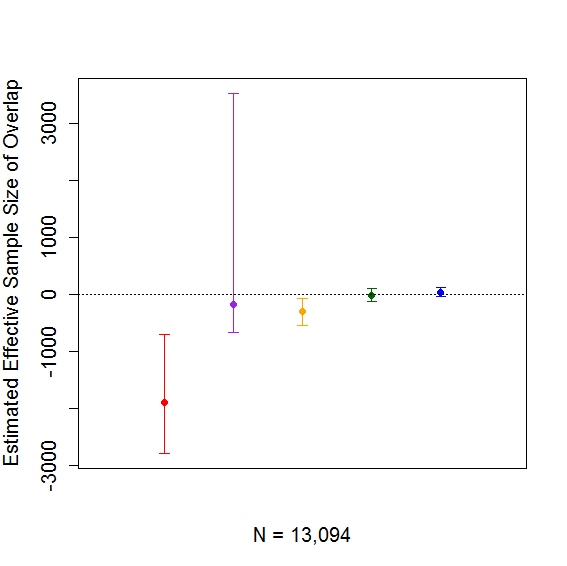 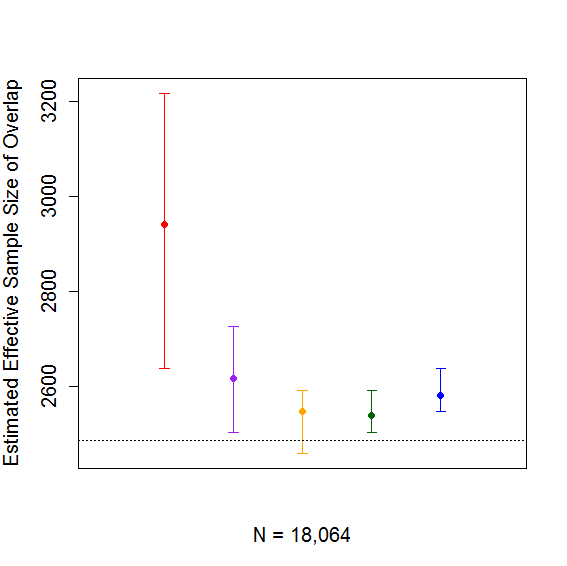 Estimated Effective Sample Size of Overlap
Estimated Effective Sample Size of Overlap
N = 13,094
N = 18,064
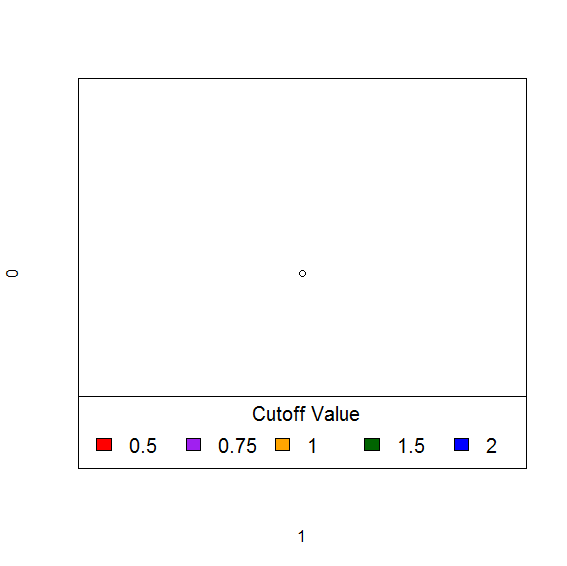